Fort Wayne Parks and Recreation
Comprehensive Survey with Residents
May 2020
GLM 19198
Research Overview
www.GLM.com
2
Key Findings
The results show that in 2020 satisfaction with the FWPRD increased since 2011.
 Overall, 84% are satisfied (rating of 7 to 10 on a ten-point scale) with the FWPRD (up from 78% in 2011). 
Top scores of 9 and 10 increased from 29% up to 40%.
At least 78% rated the park they visit most often in excellent or good physical condition.
Across all facilities used by at least 50% of the residents, no more than 6% said that the facility does not meet their needs.
This means that 94% or more of residents that use that facility are satisfied. 
Other data support high levels of satisfaction.
Across all facilities used by less than 50% of the residents, no more than 10% said that the facility did not meet their needs.
Across all users of centers, theaters, etc., no more than 2% said it does not meet their needs.
Across all programs and activities rated, no more than 7% said it does not meet their needs.
www.GLM.com
3
Satisfaction with the FWPRD has improved since 2011
Overall Satisfaction
2020
Satisfied
(40%)
Neutral
(13%)
Dissatisfied
Ratings of 
4 & lower 
(3%)
Slightly Satisfied
(44%)
2011
Satisfied
(29%)
Slightly Satisfied
(49%)
Neutral
(19%)
Dissatisfied
Ratings of 
4 & lower 
(3%)
n=800
4
www.GLM.com
[Speaker Notes: Q13. Please rate your overall level of satisfaction with the Fort Wayne Parks and Recreation Department.  [Scale of 1-10 where 10 is extremely satisfied and 1 is not at all satisfied.]]
Promenade has the highest overall rating for physical condition among those who use it the most
Rating of Physical Condition of 
Most Visited Park/Trail
Average
9.1

8.4

8.2

8.3

7.9

8.2

7.9

7.5
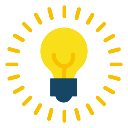 Promenade clearly earns the highest marks; however, no park is perceived as being in fair or poor physical condition by more than about 11% of those who use it most often.
Blanks = 3% or less
Top Responses shown; see Appendix B for full list
www.GLM.com
5
[Speaker Notes: Q2. IF VISITED A FORT WAYNE PARKS AND REC PARK/TRAIL:  Overall, how would you rate the physical condition of the Fort Wayne Parks and Recreation Department park/trail that you visited the most during the past year (the answer you selected in Q1)?  [Scale of 1-10 where 10 is excellent and 1 is poor.]]
Key Findings
93% agree that the FWPRD improves the quality of life of Fort Wayne residents (an increase of 9% in the strongly agree category)
83% say the offerings meet the needs of their household and 78% say the offerings meet the needs of people from diverse backgrounds (up 33% and 54% in the strongly agree category respectively since 2011).
www.GLM.com
6
Appendix I – Comparing 2020 vs. 2011
Please indicate how much you agree or disagree with the following statement:  Fort Wayne Parks and Recreation Department programming, activities, and facilities...
2020 (n=800)
2011 (n=800)
improve the quality of life of Fort Wayne residents.
63%
4%
3%
30%
13%
12%
50%
%
meet the needs of my household.
36%
11%
47%
6%
15%
12%
47%
meet the needs of people from diverse backgrounds.*
10%
37%
41%
11%
*In 2011, the question read “diverse racial backgrounds.”
Somewhat & 
Strongly disagree 
(Ratings of 2 or 1)
Don’t Know
Somewhat & Strongly disagree (Ratings of 2 or 1)
Don’t Know
Somewhat agree
(Rating of 3)
Strongly agree 
(Rating of 4)
Strongly agree
(Rating of 4)
Somewhat agree
(Rating of 3)
www.GLM.com
7
[Speaker Notes: Q14.]
Key Findings
Making improvements to existing parks, playgrounds, and recreational facilities would be given the highest percentage of the budget, same as in 2011. 
The same three functions were listed as first, second, and third in 2020 and 2011 [acquisition of land for trails (second) and conservation/preservation (third)].  Construction of new game fields was given the lowest expenditure in 2011 and 2020.
Consistent with this, residents said the most important function for FWPRD is operating clean & well-maintained parks/facilities (the same priority as was stated in 2011).  Acquiring land for athletic fields and golf courses are the least important functions.
www.GLM.com
8
Most want existing assets and new trails prioritized; same as in 2011
How Residents Would Distribute $100
Acquisition of new parkland & open spaces
$8.43
Acquisition of new parkland & open spaces
$8.61
Conservation & preservation of historic and cultural parks/facilities
$14.69
Conservation & preservation of historic and cultural parks/facilities
$15.22
Construction of new game fields
$4.33
Construction of new game fields
$4.72
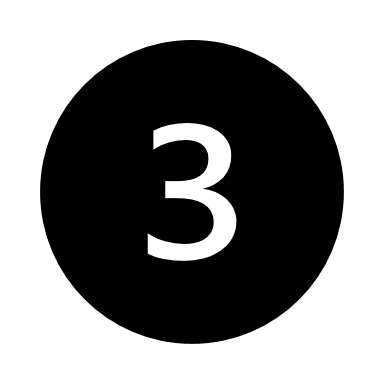 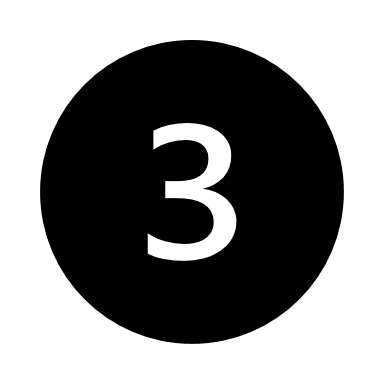 Acquisition & development of walking/biking trails
$18.62
Acquisition & development of walking/biking trails
$17.43
2020
2011
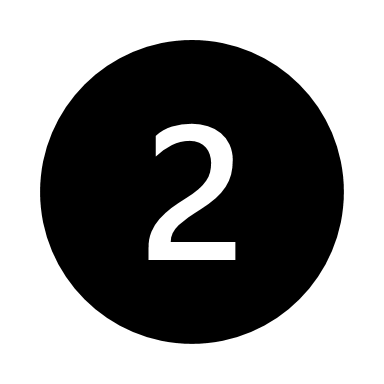 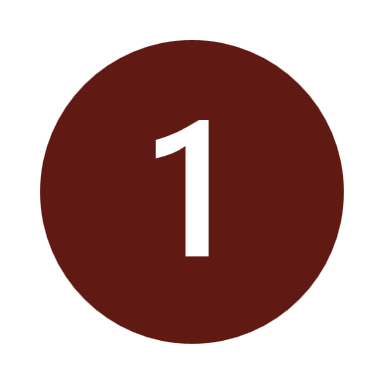 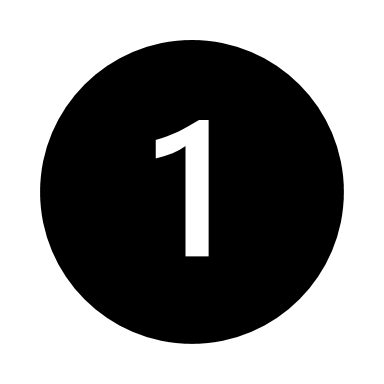 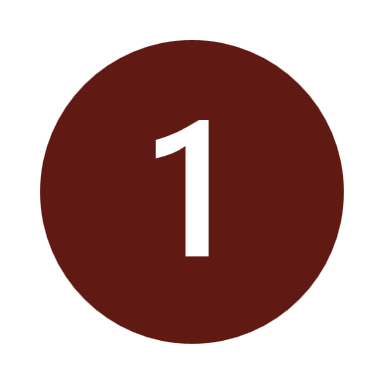 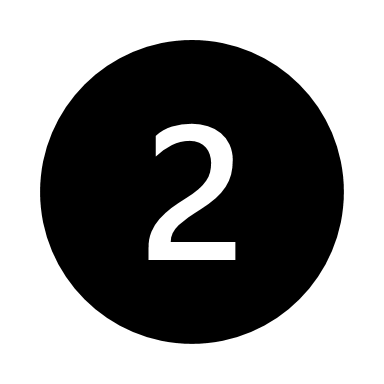 Make improvements to existing parks, playgrounds, & rec. facilities
$29.84
Development of new rec. facilities
$14.54
Make improvements to existing parks, playgrounds, & rec. facilities
$26.07
Development of new rec. facilities
$13.66
Development of indoor/outdoor gardens
$11.20
Development of indoor/outdoor gardens
$12.62
n=777
Aided
www.GLM.com
9
[Speaker Notes: Q10. Suppose that an extra $100 was made available to the Fort Wayne Parks and Recreation Department, and you were able to determine how it was spent.  How would you distribute the $100 among the possible choices?]
The most important function performed by the FWPRD continues to be operating clean and well-maintained parks/facilities
Importance of Park Functions
Operating clean & well-maintained parks/facilities

Preserving the environ. & providing open space

Providing natural areas for wildlife

Providing programs & activities for families

Providing special events for residents of all ages

Providing places along the rivers to enjoy

Providing places for concerts & entertainment

Providing trails that connect neighborhoods

Providing programs & activities for seniors

Providing programs & activities for teens
Top 5 in 2011
Operating parks & facilities that are well maintained
Operating parks & facilities that are clean (combined this year)
Providing programs & activities for people with disabilities  (not asked this year)
Providing natural areas for wildlife
Preserving the environment & providing open space
n=800
*Left blank accounted for 1% or less
www.GLM.com
10
[Speaker Notes: Q11. Please rate the importance of the following function currently performed by the Fort Wayne Parks and Recreation Department.  [Scale of 1-5 where 5 is extremely important and 1 is not at all important.]]
Key Findings
Usage of parks and trails is high, with 85% visiting or using a park/trail in the past year.  
Usage of most of the centers, theaters, etc., is less than one-third of the community (with the exception of the Botanical Conservatory and Foellinger Theatre).
About 65% of the community attend the Foellinger summer concerts, about half visit the Botanical Conservatory, and less than half participate in the other programs and activities.
www.GLM.com
11
85% of Fort Wayne Residents Visited a Park/Trail
Park/Trail Visited the Most in Past year
Top 5 parks visited in 2011
Foster
Franke
Lakeside
Greenway
Headwaters

These changes reflect the opening of Promenade in 2019 and the addition of more trails to Greenway.
Aided; One Response
Top Responses shown; see Appendix A for full list
n=800
www.GLM.com
12
[Speaker Notes: Q1. Which one of the following Fort Wayne Parks and Recreation Department parks or trails did you visit the most during the past year?]
Summer concerts are the most used program(one of two, continued on next slide)
Evaluations of How Well the Program/Activity Meets the Needs of the Community
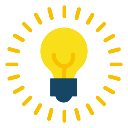 Foellinger summer concerts
Botanical Conservatory
Of those who have child(ren) 5-17 years old, 44% do not use/need youth sports and 48% do not use/need youth camps. 

Percentages for “partially meets” are rarely more than 10%; therefore, the percentage shown typically reflects the top-two categories.
Riverfront programming
Family special events
Outdoor education/rec
Salomon Farm Park festivals
Adult classes
Adult fitness programming
Adult 50+ classes
Winterval
Adult sport leagues/lessons
Youth sports
Youth camps
Adult golf programs
Blanks = 3% or less
*Left blank accounted for 2% or less
n=800
13
www.GLM.com
[Speaker Notes: Q8. Please indicate whether the program/activity listed below meets your needs and/or the needs of the members of your household.  If you do not participate in the program, please mark ‘Do not use.’  If you do not need the programming, please mark ‘Do not need.’]
Key Findings
When asked overall what additional recreational facilities could be added, residents ranked walking/biking trails the highest. 
Suggestions for recreational facilities that could be added to what’s already available included:  more paved walking/biking trails, dog parks, and spraygrounds/splashpads.  
All ages want more trails; younger adults want more dog parks.  Those with children want more water features and playground equipment.
Across all parks/trails visited most often, residents suggest improved restrooms; however, users of each park have specific suggestions for that area (such as drinking fountains on Greenway, parking at Promenade, and landscape at McMillen).
www.GLM.com
14
Across all ages, residents want even more trails
Suggestions For Recreational Facilities That Could Be Added
Total Sample    1) Paved walking/biking trails 43%     2) Dog parks 24%     3) Spraygrounds/splashpads 22%
(n=800)
Age 45 to 54 
(n=104)

Paved walking/biking trails 46%
Dog parks 34%
Age 18 to 34 
(n=166)

Paved walking/biking trails 36%
Dog parks 34%
Playground equipment 27%
Spraygrounds/splashpads 25%
Age 35 to 44 
(n=112)

Paved walking/biking trails 38%
Spraygrounds/splashpads 34% 
Playground equipment 29%
Dog parks 27%
Age 75+ 
(n=70)

Paved walking/biking trails 29%
None, no additional facilities are needed 50%
Age 55 to 64 
(n=169)

Paved walking/biking trails 59%
Boating/river access 27%
Age 65 to 74
(n=174)

Paved walking/biking trails 41%
None, no additional facilities are needed 26%
Aided; Multiple Mentions
Top Responses shown, See Appendix E for a full list
www.GLM.com
15
[Speaker Notes: Q7. Below is a list of recreational facilities that could be added to what is already available.  Which of the following are needed to meet your needs or the needs of those in your household?]
Number One priority for each area is either restrooms, parking, or seating
Top Priority Suggestions (One Mention)
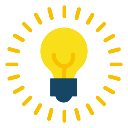 Restrooms are a priority across all genders and ages; the exception is those 75 and older who prioritize parking (24%) with restrooms (22%).
Those with the lowest satisfaction scores for the FWPRD overall are especially likely to request: restrooms, community gardens, and playground equipment.
Aided; One Mention
Top Responses shown; see Appendix D for full list
www.GLM.com
16
[Speaker Notes: Q3a. Which of the improvements checked above is your top priority?]
Key Findings
Concerts/live performances, movies in the parks, and gardening/landscaping classes top the list of suggested additional programs.
Movies and concerts appeal to all ages; gardening has more appeal to older adults.
www.GLM.com
17
Movies/concerts appeal to all; dog training appeals to younger adults, culture/history to older adults
Programs That Would Be Used If Added or Further Enhanced
Total Sample    1) Concerts/live performances 51%           2) Movies in parks 45%          3) Gardening/landscaping classes 33%
(n=800)
Age 45 to 54 
(n=104)

Concerts/live performances 56%
Movies in parks 53%
Gardening/landscaping classes 38%
Community events 38%
Cultural/history programs 33%
Age 18 to 34 
(n=166)

Movies in parks 52%
Concerts/live performances 43%
Community events 31%
Dog training classes 31% 
Gardening/landscaping classes 26%
Age 35 to 44 
(n=112)

Movies in parks 54%
Concerts/live performances 50%
Community events 33%
Gardening/landscaping classes 31%
Age 55 to 64 
(n=169)

Concerts/live performances 62%
Movies in parks 43%
Gardening/landscaping classes 37%
Community events 34%
Cultural/history programs 34%
Age 65 to 74
(n=174)

Concerts/live performances 51%
Movies in parks 40%
Gardening/landscaping classes 39%
Cultural/history programs 30%
Community events 29%
Age 75+ 
(n=70)

None, no additional programs are needed 36%
Concerts/live performances 30%
Cultural/history programs 30%
Aided; Multiple Mentions
Top Responses shown, See Appendix F for a full list
www.GLM.com
18
[Speaker Notes: Q9. Below is a list of programs that could be added or enhanced to what is already available.  Which of the following would you or a member of your household participate in if it was either added or further enhanced to the offerings?]
Key Findings
Over half learn about programming offered by the FWPRD through the Fun Times. 
Younger adults (ages 18-34) rely more on Facebook and word-of-mouth, and older adults are still being reached through the newspaper.
www.GLM.com
19
Summary: Where Residents learn about programming
Word-of-mouth
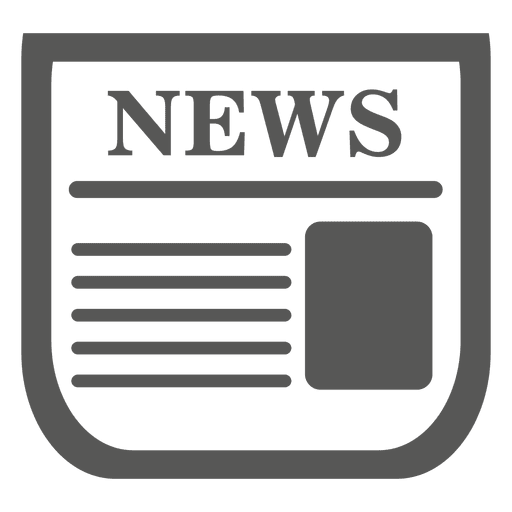 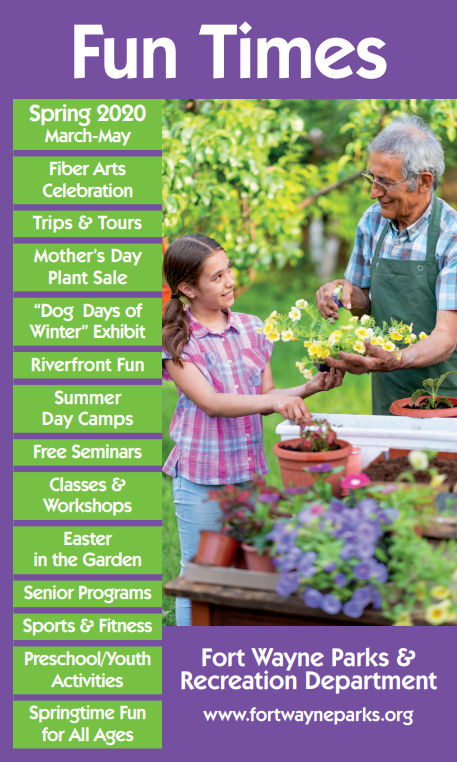 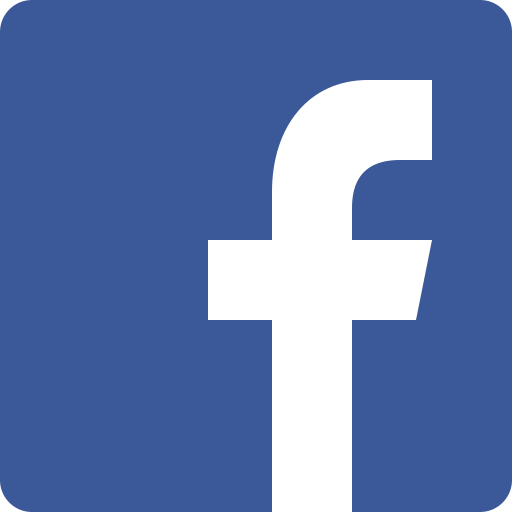 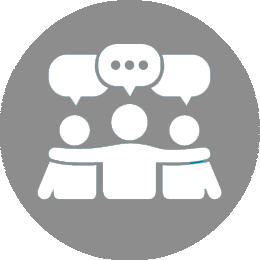 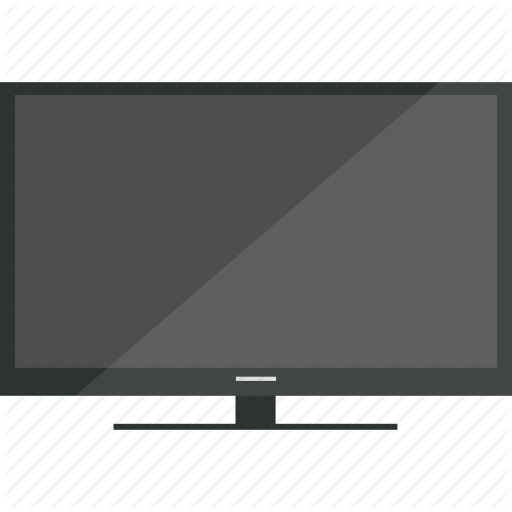 Television
25%
30%
29%
37%
54%
The best way to reach those 18-34 years old is through Facebook and word-of-mouth. 

The best way to reach residents age 35 and older is through the Fun Times.

TV reaches those 45 years and older, and newspaper reaches those 65 and older.
www.GLM.com
20
[Speaker Notes: Q5. Where do you learn about the programming offered by the Fort Wayne Parks and Recreation Department?]
91% are aware of FWPRD programming; Fun times continues to be the primary communication tool
Where Residents Learn About Programming (Multiple Mentions)
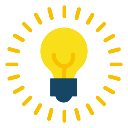 1
1
1
1
1
2011 Results (in order of frequency mentioned)*
Fun Times
Newspaper
Program flyers
Word of mouth
Other 
FWPD website
TV
Called/visited FWPD
Radio
Facebook
Twitter

*These were single mention responses in 2011.
3
2
2
3
2
3
2
3
3
2
3
1
2
3
Aided; Multiple Mentions; *Response Not Provided
www.GLM.com
21
[Speaker Notes: Q5. Where do you learn about the programming offered by the Fort Wayne Parks and Recreation Department?]
Key Findings
Further phases of Riverfront development should include walking paths, dining/restaurants, and areas to enjoy nature.
www.GLM.com
22
Community members would use dining/restaurants and natural areas if added to the Riverfront
Riverfront Improvements
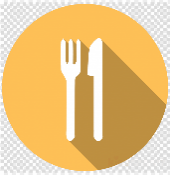 74% Seating/Dining
Dining/restaurants (55%); Picnic areas (43%)
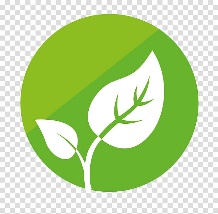 67% Natural Areas
Areas to enjoy nature (50%); Natural areas (38%)
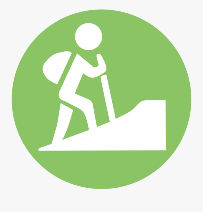 65% Paths/Trails
Walking paths (58%); Hiking trails (42%); Biking trails (38%)
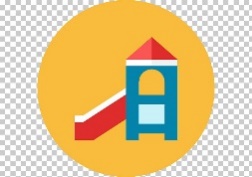 55% Activities
Family outdoor game areas (25%); Sprayground/splashpad (25%); Playground (23%)
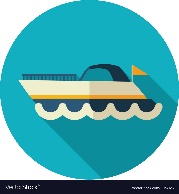 53% River Access
Access for personal watercraft (32%); Fishing piers (32%); Public marina (22%)
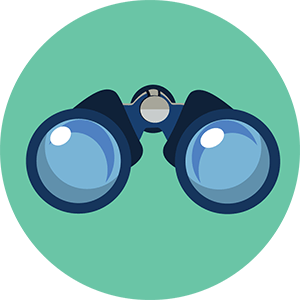 Red percentage = percentage of sample that listed one of those activities
Aided; Multiple Mentions; *Response Not Provided
Top Responses; See Note Section
38% Observation Areas
n=800
www.GLM.com
23
[Speaker Notes: Q12. What type of Riverfront improvements and additions would you use if they were added to future phases of Riverfront development? 

Seating/Dining
Riverfront dining/restaurants – 55%
Riverfront picnic areas – 43%
Seating and dining areas – 40%
Porch swings – 39%
*Affordable dining - <1%
*Food truck - <1%

Natural Areas
Areas to enjoy nature – 50%
Natural areas – 38%
Tree canopy trail – 36%
Riverfront open green space – 34%
*More flowers - <1%

Paths/Trails
Walking paths – 58%
Hiking trails – 42%
Biking trails – 38%

Activities
Family outdoor game areas – 25%
Sprayground/splashpad – 25%
Playground – 23%
Adventure playground – 23%
Environmental resource center – 21%
*Live concerts/festivals - <1%
*Camping areas - <1%
*Shops/boutiques - <1%
*Indoor water park - <1%
*Outdoor swimming pool - <1%
*Casino - <1%
*Volleyball court - <1%

River Access
Access for personal watercraft – 32%
Fishing piers – 32%
Public marina – 22%
Boat ramp – 14%
Boat storage facilities – 6%
*Beach areas - <1%

Observation Areas
Observation tower – 38%
*Scenic overlooks - <1%
*Ski lift down river - <1%

Facilities/Maintenance
*Clean river water – 1%
*Restrooms - <1%
*Free & convenient parking - <1%
*Handicap accessible - <1%
*Flood control - <1%

Dog-Friendly
*Plastic bags & disposal stands - <1%
*Dog-friendly areas - <1%

Public Art – 31%
None of the Above – 8%
Left Blank – 1%]